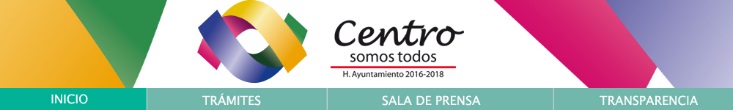 COORDINACIÓN GENERAL DE ASESORES
DIRECTORIO
3er. trimestre 2018
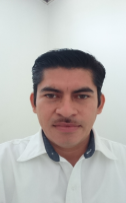 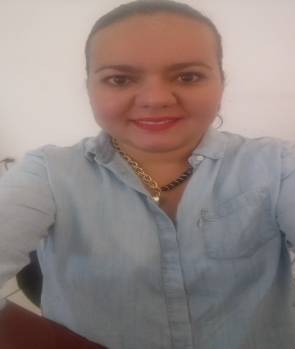 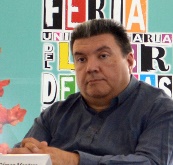 UBICACIÓN DE LA UNIDAD			                            HORARIO DE ATENCIÓN AL PÚBLICO
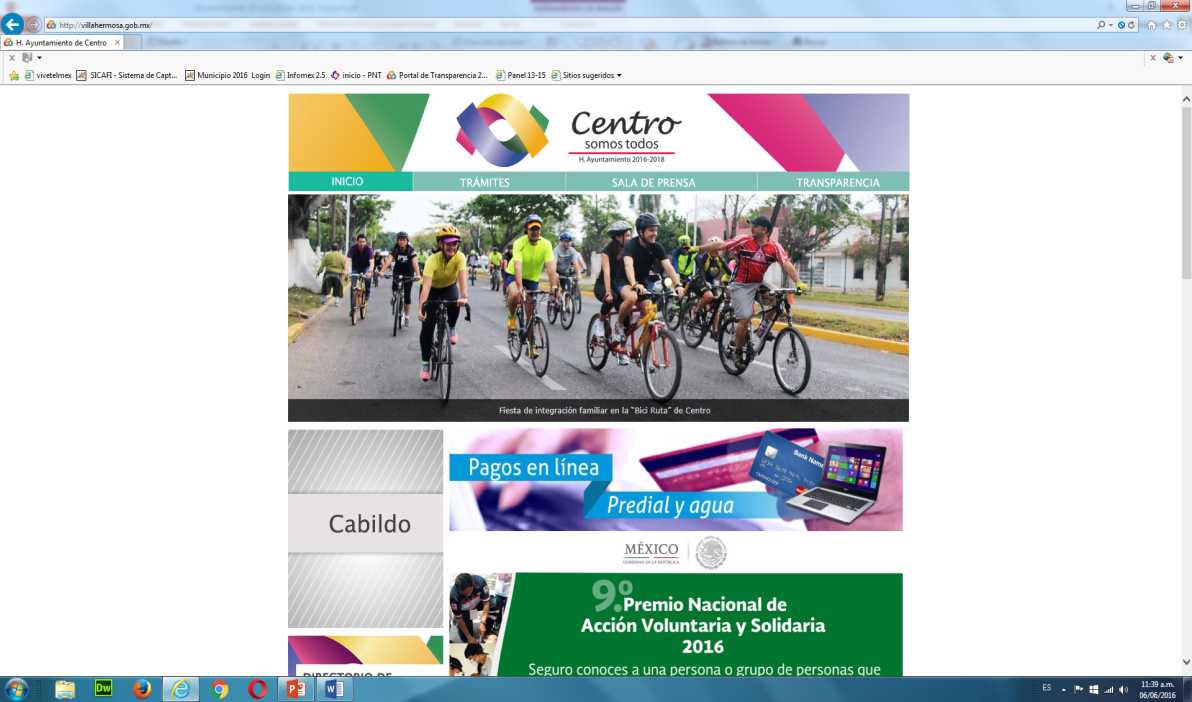 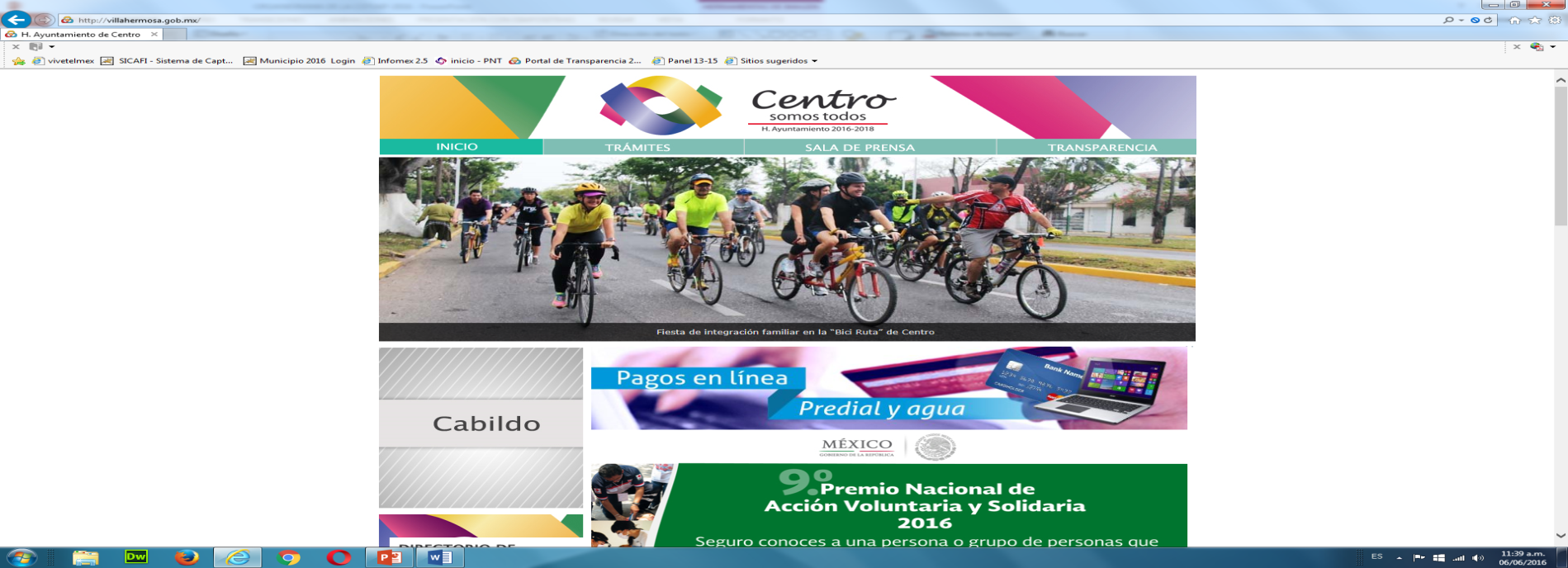 LUNES A VIERNES 
DE 8:00 A 16:00 HORAS
AV. PASEO TABASCO 1401, COLONIA TABASCO 2000 C.P. 86035